Aktuální informace
Jednotná žádost 2016 – harmonogram administrace žádostí
Jednotná žádost 2016 – stav administrace žádostí k 9.3.2017
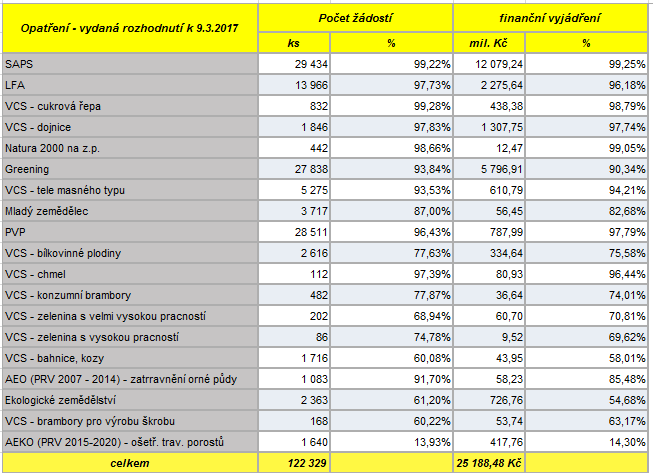 Jednotná žádost 2017 – harmonogram příjmu JŽ
Předpokládaný harmonogram příjmu JŽ 2017


První dekáda dubna 2017 - zahájení generování předtisků žádostí na Portálu farmáře včetně předtisků žádostí na zvířata

15. 5. 2017 - konec příjmu žádostí v řádném termínu

9. 6. 2017 - konec příjmu žádostí v termínu pro pozdní podání
Jednotná žádost 2017
Obsah JŽ 2017: shodný s rokem 2016

Přímé platby (SAPS, Greening, Mladý zemědělec)
Přechodné vnitrostátní podpory
Dobrovolná podpora vázaná na produkci 
Méně příznivé oblasti (LFA)
Natura 2000 na zemědělské půdě
Agroenvironmentálně klimatická opatření (PRV  2015 – 2020)
Ekologické zemědělství
Dobré životní podmínky zvířat (Welfare)
Agroenvironmentální opatření (PRV 2007–2014) – zatravňování orné půdy
Jednotná žádost 2017 – novinky
Greening

pro splnění podmínek lze využít plochy, jež se nachází v EZ či PO, pokud tak bude chtít žadatel učinit, vzdá se tím EZ/PO na všech jeho DPB pro potřeby výpočtu podmínek tohoto opatření

NOVÉ sankce (dle čl. 28 NK 640/2014)

Správní sankce za předeklaraci (stejně jako je tomu u zbylých PP)

Jestliže žadatel neohlásí veškeré své plochy orné půdy a tato plocha bude vyšší než 0,1 ha, pak plocha, která má být použita pro výpočet ekologické platby se sníží o 10 %.

Správní sankce vypočítaná (dle bodu 1 a 2) se následně vydělí pěti a o to bude platba ponížena. Zároveň je tato sankce omezena na nejvýše 20 % částky ekologické platby, na kterou by měl žadatel nárok.
Jednotná žádost 2017 – novinky
Greening
ECP: rozdíl do 0,01 ha se nejedná o porušení ECP

EFA: 

   ÚHOR 
	- zrušeno omezení úhoru na max. 3 roky – nyní neomezeně
	- povinnost pěstovat některou z plodin uvedených v § 12 NV
	- pokud se jedná o úhor, který je na části DPB, musí být tato část viditelně označena,       	jinak Fond danou plochu nezapočítá do plochy v ekolog. zájmu
	- DPB musí být EVIDOVÁN NA ŽADATELE v LPIS min. od 1.1. daného roku do 31.10. 	daného roku (! kultura ÚHOR musí být na DPB min. do 15.7., poté lze kulturu změnit)

    SOUVRAŤ
          - povinnost pěstovat některou z plodin uvedených v § 14 NV
Jednotná žádost 2017 – novinky
Dobrovolné podpory vázané na produkci (VCS) 

Nejčastější pochybení ze strany žadatelů

Konzumní a škrobové brambory, ovocné a zeleninové druhy s vysokou a velmi vysokou pracností: 
nedoložení veškerých potřebných dokladů pro poskytnutí platby

Masná telata, dojnice, bahnice a kozy: 
pozdní hlášení do IZR
absence podání právního nástupnictví na masná telata v případě převodů mezi žadateli
Jednotná žádost 2017 – novinky
Natura 2000 – nejčastější pochybení ze strany žadatelů

	Žadatel deklaruje DPB, který se nenachází na území 1. zóny národních parků (NP) nebo 1. zóny chráněných krajinných oblastí (CHKO).

DPB se vždy musí nacházet na území 1. zóny NP nebo 1. zóny CHKO!

	Na DPB, které se nacházejí v oblastech Natura 2000, ale nemají překryv s 1. zónou NP nebo 1. zónou CHKO, se platba NEPOSKYTNE.
Jednotná žádost 2017 – novinky
Agroenvironmentálně-klimatická opatření (AEKO)
Ošetřování travních porostů
Maximální intenzita chovu hosp. zv. 1,15 VDJ se nově počítá z výměry zařazené v roce podání žádosti do 
podopatření ošetřování travních porostů,
titulu zatravňování orné půdy dle NV 79/2007 Sb.,
podopatření zatravňování orné půdy dle NV 75/2015 Sb. (od druhého roku trvání závazku).
Za ponechání nepokosených ploch na DPB pod 12 ha se navýší sazba dotace o 5/11 EUR/ha shodně jako u DPB nad 12 ha (nutno deklarovat v žádosti o dotaci).

Titul ochrana chřástala polního 
Nově je zakázán příkrm pasených zvířat (pozn. za příkrm se pro účely tohoto nařízení nepovažuje podávání minerálních lizů a napájení). 

Titul druhově bohaté pastviny
Údržbu TTP pastvou je nutné zajistit do 31.10. příslušného kalendářního roku nebo nově do 31.8., pokud se DPB nachází alespoň z 50 % v horské méně příznivé oblasti typu H1 dle NV č. 72/2015 Sb.
Nově je příkrm pasených zvířat povolen jen na základě souhlasného stanoviska místně příslušného orgánu ochrany přírody, a to pouze v období od 1. dubna do 31. května příslušného kalendářního roku.
Jednotná žádost 2017 – novinky
Ekologické zemědělství (EZ)

Kultura ovocný sad
nově je umožněno podat žádost o dotaci jen na část DPB, tzv. produkční plochu, na které se nachází výsadba podporovaných druhů ovocných stromů/keřů o minimální hustotě životaschopných jedinců na 1 ha produkční plochy (v předchozích letech se posuzoval podporovaný druh a min. počet jedinců na celém DPB bez ohledu na výměru deklarovanou v žádosti o dotaci);

produkce převládajícího druhu ovoce se bude nově prokazovat jen doložením Fondem vydaného formuláře a záznamů o rostlinné produkci podle čl. 72 nařízení komise (ES) č. 889/2008, nebude tedy již požadováno doložit účetní a daňové doklady, výrobní kalkulace příp. záznam o krmení (pozn. tato změna neplatí pro prokázání produkce jahod).
Jednotná žádost 2017 – novinky
Agroenvironmentální opatření (AEO)
- dobíhající závazky 2007 – 2013

v roce 2017 dobíhají poslední závazky (zatravňování orné půdy) uzavřené dle NV 79/2007 sb.;
v roce 2017 již není pardonovaným důvodem snížení zařazené výměry tzv. mimořádná aktualizace (Provedení změny v evidenci využití půdy podle § 3h zákona o zemědělství).
Jednotná žádost 2017 – novinky
WELFARE

Doplněn požadavek pro krávy a jalovice - „Počet zvířat ve volném ustájení nesmí být větší než počet boxů“ - při zjištění porušení tohoto ustanovení se neposkytne.

Podopatření Zajištění přístupu do výběhu pro suchostojné krávy:
Do žádosti bude žadatel deklarovat mimo jiné i seznam trvalých objektů, ve kterých bude deklarované dojnice chovat v průběhu retenčního období. 
Stanovuje se snížení dotace na VDJ dojnice, u které doba porodu připadne na období od 1. do 15. prosince (z fyziologického důvodu se „nestihla“ otelit v předpokládaném termínu do 30. 11.). Doposud byla tato dojnice považována za nezpůsobilou a nebylo možné na ni poskytnout žádnou dotaci. Tato úprava je platná již pro vyhodnocování žádostí podaných v roce 2016.

Podopatření Zlepšení životních podmínek v chovu prasat:
Definuje se jednoznačný způsob výpočtu stáří prasničky při plnění podmínky prvního zapuštění nejdříve ve věku 230 dnů, a to tak, že stáří prasničky se počítá ode dne následujícího po dni jejího narození. Tato změna je v souladu s počítáním stáří zvířat v integrovaném zemědělském registru.
Jednotná žádost 2017 – novinky
WELFARE

Podopatření Zlepšení životních podmínek v chovu prasat:
Upravuje se sankční systém u titulu pro prasničky v závislosti na míře zjištěného porušení podmínky prvního zapuštění prasniček nejdříve ve věku 230 dnů. Počet prasniček pro zjištění porušení podmínky se zvyšuje ze 3 na 6 kusů. Tato změna bude zohledněna pro vyhodnocení žádostí podaných již v roce 2016.

Podopatření Zvětšení plochy pro odstavená selata: 

Zvyšuje se limit pro stanovení výpočtu snížení nebo neposkytnutí dotace podle čl. 31 nařízení Komise v přenesené pravomoci (EU) č. 640/2014, a to na 15 odstavených selat. Tato změna bude zohledněna pro vyhodnocení žádostí podaných již v roce 2016.

Odstupňování sankcí za pozdní podání měsíčních hlášení o denních stavech prasat do IZR: 
Upravuje se sankční systém v případě nesplnění podmínky v závislosti na četnosti zjištěného porušení. Tato změna je zohledněna pro vyhodnocení žádostí podaných již v roce 2016
Jednotná žádost 2017 – novinky
WELFARE

Doplnění náležitostí evidencí:
V návaznosti na potřebu kontrolovatelnosti podmínky, že žadatel vede jednotlivé evidence průběžně, nejpozději následující den po provedeném úkonu, se do tabulek jednotlivých evidencí (přílohy č. 3 – 7 nařízení vlády) vkládá povinný údaj, a to datum zápisu k jednotlivým provedeným úkonům.
Kontroly na místě IACS
Kontroly na místě IACS
Nejčastější kontrolní zjištění v roce 2016

výměra / plocha
neohlášené plochy (užívané plochy, které nebyly ohlášeny v jednotné žádosti)
rozdíly mezi deklarovanou (v žádosti) a skutečně zjištěnou (změřenou) plochou
podmínky způsobilosti
neprovedení seče nebo pastvy včetně odklizu biomasy či nedopasků do 31.7. – SAPS, AEKO, LFA, NATURA
aktivní zemědělec
zjištěny ekonomické činnosti nedeklarované v žádosti (nejčastěji pronájem či správa nemovitostí vlastních či pronajatých nemovitostí – CZ NACE 68.20)
DZES
DZES 5 – na mírně erozně ohrožené (MEO) ploše byl pěstován porost erozně nebezpečných plodin (kukuřice, brambory, řepa, …) bez půdoochranné technologie
Kontroly na místě IACS
Výkon kontrol v roce 2017

povinná koordinace kontrol s SVS, ČPI, ÚKZÚZ
kontroly všech podmínek daného opatření v jednom časovém období
identifikace plodin – využití dat systému Sentinel
aktualizace příručky pro žadatele
upřesnění a doplnění kontrolovaných dokumentů
další nárůst počtu kontrol (2016 – 5.851, 2017 – 6.500 (předpoklad))
rostoucí počet žadatelů
rostoucí počet podaných žádostí
Mimořádná opatření
I. Kompenzační balíček (604 mil. Kč):
Celkový počet žadatelů o podporu na dojnice, z toho počet žadatelů s počtem dojnic, na které byla vyplacena zvýšená sazba
Celkový počet žadatelů na dojnice – 1 876 žadatelů; vyšší sazba vyplacena - 780 žadatelům
Celková částka vyplacená na dojnice, z toho částka vyplacená malých chovatelům
Celková částka vyplacená na dojnice – 441 068 698 Kč; malým chovatelům (do 50 ks zvířat) bylo vyplaceno - 21 123 322 Kč
Celkový počet žadatelů o podporu na prasnice, z toho počet žadatelů s počtem prasnic, na které byla vyplacena zvýšená sazba
Celková částka vyplacená na prasnice – 749 žadatelů; zvýšená sazba na prasnice nebyla vyplácena (NV č. 366/2015 řeší zvýšenou sazbu pouze na dojnice)
Celková částka vyplacená na prasnice, z toho částka vyplacená malých chovatelům
Celková částka vyplacená na prasnice – 163 099 560 Kč; malým chovatelům (do 50 ks zvířat) bylo vyplaceno – 9 991 909 Kč
Dotace poskytnuta na 373 325 ks dojnic a 100 567 ks prasnic
Mimořádná opatření
II. Kompenzační balíček (559 mil. Kč):

Počty žadatelů celkem a podle dojnic a prasnic a velikosti chovů 
Počet žadatelů celkem – 2 131; počet žadatelů na dojnice – 1 702 (z toho do 50 ks zvířat – 636); počet žadatelů na prasnice – 590 (z toho do 50 ks zvířat – 371)
Celková částka vyplacená na dojnice, z toho částka vyplacená malých chovatelům
Celková částka vyplacená na dojnice – 335 486 199 Kč; malým chovatelům (do 50 ks zvířat – zvýšená sazba) bylo vyplaceno – 14 086 422 Kč
Celková částka vyplacená na prasnice, z toho částka vyplacená malých chovatelům
Celková částka vyplacená na prasnice – 223 658 538 Kč; malým chovatelům (do 50 ks zvířat – stejná sazba) bylo vyplaceno – 11 802 617 Kč
Dotace poskytnuta na 366 038 ks dojnic a 92 684 ks prasnic
Mimořádná opatření
III. Snížení produkce mléka (32,2 mil. Kč):
Počet žadatelů o podporu na snížení produkce mléka pro I. kolo
Počet přípustných žadatelů 214, z toho požádalo o platbu a snížilo produkci 179
Počet žadatelů o podporu na snížení produkce mléka pro II. kolo
Počet přípustných žadatelů 22 a zatím běží do 17.3. termín pro podávání žádostí o platbu
Částka k vyplacení na žádosti pro I. kolo – 31 604 464 Kč
Maximální částka, která bude vyplacena pro II. kolo – 681 193 Kč
LPIS
Upozorňujeme na tyto ohlašovací povinnosti:
ohlašovací povinnost v případě změn užívání půdy ve lhůtě 30 dní od skutečnosti, kdy změna užívání nastala (viz §3g, odst. Zákon č. 252/1997 Sb. o zemědělství ve znění pozdějších předpisů, dále jen ZOZ)
ohlašovací povinnost ve vazbě na evidenci objektů: Chovatel je povinen ohlásit Fondu umístění objektu, který využívá pro chov zvířat a který přísluší k jeho nově registrovanému hospodářství, a to do 15 dnů ode dne registrace tohoto hospodářství v ústřední evidenci vedené podle plemenářského zákona (evidence vedená ČMSCH a.s., www.cmsch.cz). (viz §3o ZOZ)
ohlašovací povinnost týkající se obnovy trvalého travního porostu nejpozději do 15 dnů ode dne zahájení obnovy trvalého travního porostu na dílu půdního bloku (viz §3j ZOZ)
ohlašovací povinnost v případě zahájení pěstování GMO, a to nejpozději do 30 dnů ode dne zahájení jejího pěstování (geneticky modifikovaná odrůda, viz       §2i ZOZ) 
Další informace spojené s aktualizací LPIS a formuláře k ohlašování jsou umístěny na webu SZIF (http://www.szif.cz/cs/lpis).